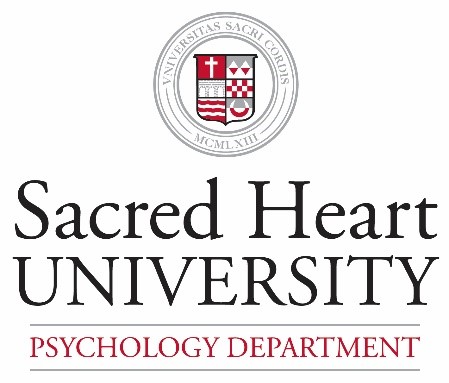 Perceived Risk of Harms of Alcohol and Cannabis Use among Female College Students
Jessica Samuolis, Megan Dunne, Katherine Fitzpatrick, & Christina Poirier
Sacred Heart University Psychology Department
Introduction
Table 3. Perceived Risk of Harms
Table 1: Perceived Risk of Harms of Alcohol
Among female college students 57% report alcohol use and 21% report cannabis use in the last 30 days (Schulenberg et al., 2021).
Perceived risk of harms of these substances is related to use levels among college students (Hanauer et al., 2021).
Perceived risk of harms of alcohol has been relatively steady over time, whereas perceived risk of harms of cannabis has decreased among youth (Waddell, 2022). 
Existing research often relies on a single item measure that assesses overall risk to physical and mental health (e.g., Hanauer et al., 2021).
Less is known about gender differences in perceived risk of harms, and this is needed due to elevated rates of substance use among female students.
More research is needed that 1) focuses on female college students, 2) utilizes a more comprehensive assessment of harms, and 3) provides more current information (post-COVID) and since legalization of cannabis has taken place in several states.  
Knowing perceived risk of harms among female college students can inform prevention efforts on campuses.
Measures
Perceived Risk of Harms of Use
Selected items adopted from Nutt et al., 2007
6 items assessing risk of dependence, physical harm, and social harm from use
No risk (0) to Extreme risk (3) 
Substance Use Risk Level
Alcohol use risk level – AUDIT (Saunders et al., 1993)
Cannabis use risk level – CUDIT-R (Adamson et al., 2010)
Survey item “What feedback about your level of use did you receive from the [alcohol/cannabis] screening?”
Conclusions
Table 2: Perceived Risk of Harms of Cannabis
There were no significant group differences on all six items assessing perceived harms of alcohol use and on four of the items assessing perceived harms of cannabis use. 
Prevention efforts should raise awareness on the different harms associated with alcohol and cannabis use, including risk of addiction and risk for mental health problems.
Tailored educational and intervention efforts are needed, particularly for students engaging in low-risk cannabis use, to raise awareness about harms and to prevent escalation to heavier use.
Further research is needed to better understand perceived risk of harms associated with cannabis use, especially risk of addiction and risk for mental health problems among female college students.
Procedures
Procedures (Original and Current Study)
IRB exemption approved
Project description with consent and link to a web-based 
        alcohol or cannabis Screening, Brief Intervention,
        and Referral to Treatment (SBIRT) program and survey emailed  
        and made available to Intro Psych students on SONA 
Survey assessed a range of constructs, including SBIRT feedback on use risk level and perceived risk of harms  
Survey data used in the current study
Sample
References
Participants included female college students from a mid-sized, liberal arts university in the northeast of the U.S. 
427 Undergraduate females
91% White 
80% Freshmen, 11% Sophomore, 6% Junior, and 2% Senior
99% Enrolled full-time 
Average age of 18
Hanauer, M., Walker, M.R., Machledt, K., Ragatz, M., Macy, J.T. (2021). Association between perceived risk of harm and self- reported binge drinking, cigarette smoking, and marijuana smoking in young adults. Journal of American College Health, 69, 4, 345-352. 
Nutt, D., King, L.A., Saulsbury, W., & Blakemore, C. (2007). Development of a rational scale to assess the harm of drugs of potential misuse. The Lancet, 369, 1047-1053.
Saunders J.B., Aasland O.G., Babor T.F., de la Fuente J.R. and Grant M. (1993). Development of the Alcohol Use Disorders Identification Test  (AUDIT): WHO Collaborative Project on Early Detection of Persons with Harmful Alcohol Consumption II. Addiction, 88, 791-804.
Schulenberg, J. E., Patrick, M. E., Johnston, L. D., O’Malley, P. M., Bachman, J. G., & Miech, R. A. (2021). Monitoring the Future national survey results on drug use, 1975–2020: Volume II, College students and adults ages 19–60. Ann Arbor: Institute for Social Research, The University of Michigan. Available at http:// monitoringthefuture.org/pubs.html#monographs 
Adamson, S. J., Kay-Lambkin, F. J., Baker, A.L., Lewin, T.J., Thornton, L., Kelly, B. J., & Sellman, J. D. (2010). An Improved brief measure of cannabis misuse: The Cannabis Use Disorders Identification Test-Revised (CUDIT-R). Drug and Alcohol Dependence, 110, 137-143. 
Waddell, J.T. (2022). Age-varying time trends in cannabis- and alcohol-related risk perceptions 2002-2019. Addictive Behaviors, 124.
* p ≤ .05